HABILIDADES PARA LA ESCUELA Y MÁS ALLÁ | IDENTIFICAR DE TU ESTILO DE APRENDIZAJE
RESUMEN DE ESTILOS DE APRENDIZAJE
Número de pregunta
© 2022 OVERCOMING OBSTACLES
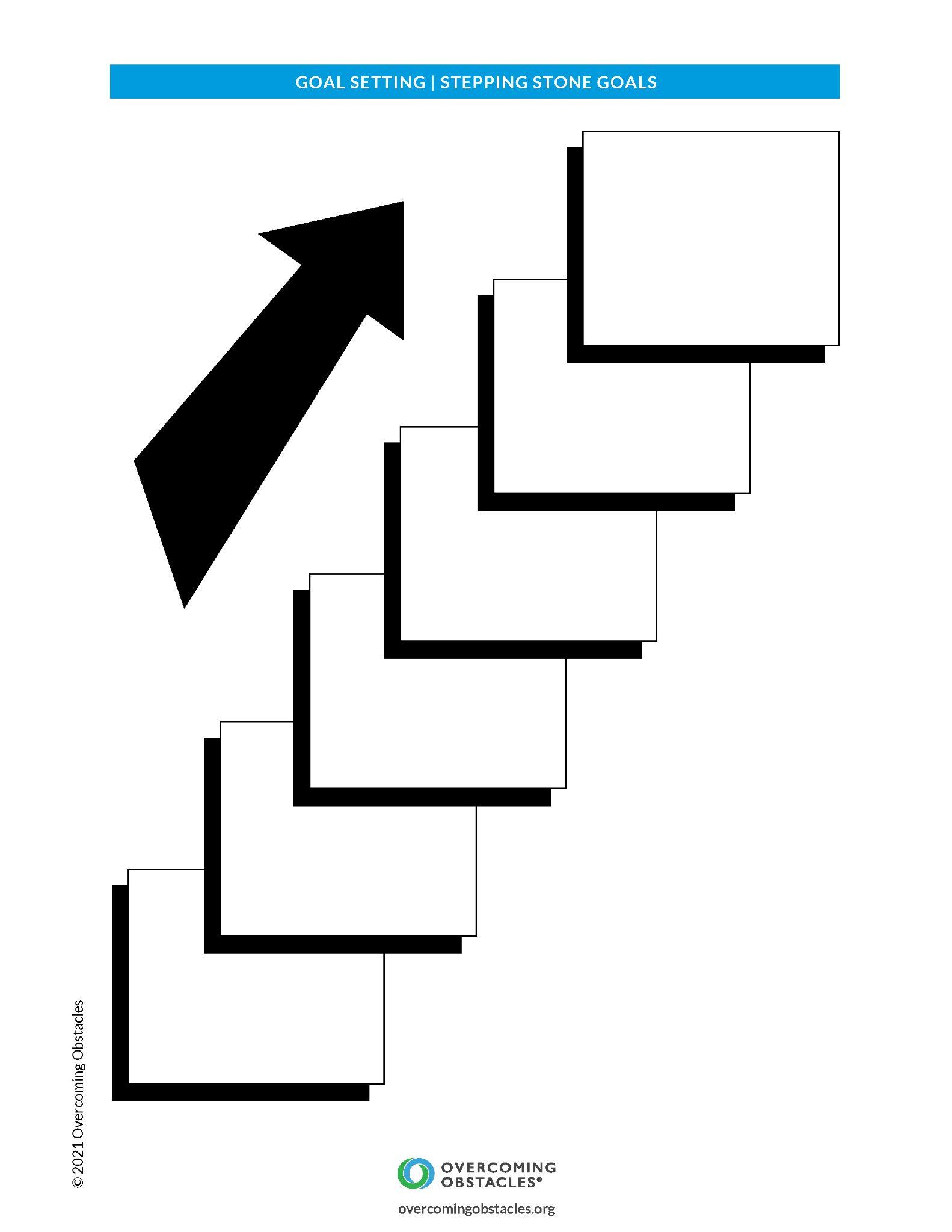